Parasitic Gastroenteritis of Ruminants
Dr. Pallav Shekhar
Asstt. Professor
Veterinary Medicine
UNIT-6
Parasitic Gastroenteritis of Ruminants
S.I
Abomasum. & S.I
Eggs of PGE nematodes
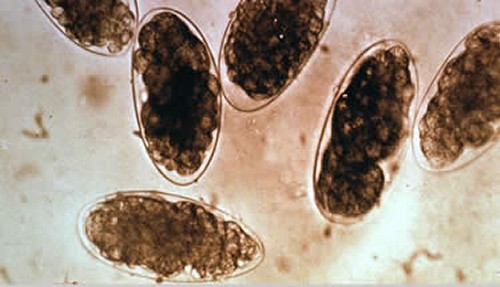 Ostertagia spp
Trichostrongylus eggs
Life cycle
EPIDEMIOLOGY
Pathogenesis of abomasal infection
Pathogenesis of Intestinal Infection
Clinical findings
Clinical Pathology
Differential Diagnosis
Colibacillosis
Salmonellosis
Viral gastroenteritis like RP, BVD.
Fascioliosis
Amphistomiasis
Coccidiosis
JD
Gross lesion
Morroco Leather Appearance of Abomasum
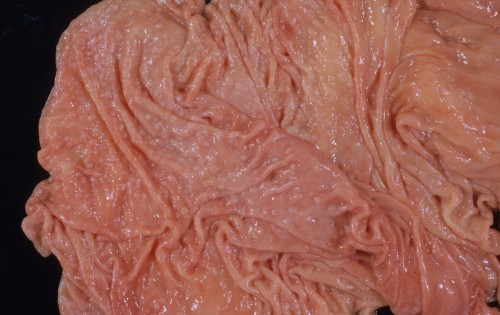 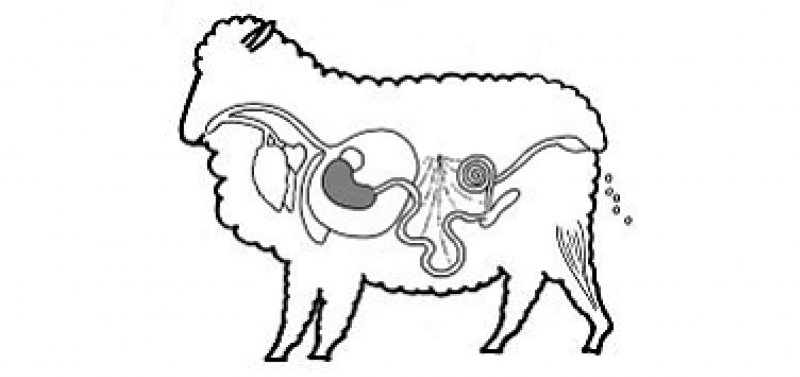 Treatment
Control